Agenda for IEEE 802.11 Coexistence SC meeting in Hawaii in November 2017
3 October 2017
Authors:
Slide 1
Andrew Myles, Cisco
Welcome to the 3rd F2F meeting of the Coexistence Standing Committee in Orlando in November 2017
The IEEE 802.11 PDED ad hoc was formed in September 2016 at the Warsaw interim meeting
To discuss issues related to the 3GPP RAN1 request to IEEE 802.11 WG to adopt an ED of -72dBm
The IEEE 802.11 PDED ad hoc met in San Antonio (Nov 2016), Atlanta (Jan 2017), Vancouver (Mar 2017) and Daejeon (May 2017)
In Daejeon in May 2017 it was decided to convert the IEEE 802.11 PDED ad hoc  into the IEEE 802.11 Coexistence SC
The IEEE 802.11 Coexistence SC met in Berlin (July 2017) and Hawaii (Sept 2017)  and will meet thrice this week
Mon tbc
Wed tbc
Thu tbc
Slide 2
Andrew Myles, Cisco
The first task for the Coexistence SC today is not to appoint a secretary
It is important to keep proper minutes of all Coexistence SC meetings
Fortunately, Guido Hiertz agreed in Berlin to be appointed the IEEE 802.11 Coexistence SC’s permanent Secretary …
… and even better, he did not need to bebribed with free beer to do the work
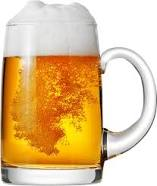 Slide 3
Andrew Myles, Cisco
The Coexistence SC will review the official IEEE-SA patent material for pre-PAR groups
All IEEE-SA standards meetings shall be conducted in compliance with all applicable laws, including antitrust and competition laws.
Don’t discuss the interpretation, validity, or essentiality of patents/patent claims. 
Don’t discuss specific license rates, terms, or conditions.
Relative costs, including licensing costs of essential patent claims, of different technical approaches may be discussed in standards development meetings. 
Technical considerations remain primary focus
Don’t discuss or engage in the fixing of product prices, allocation of customers, or division of sales markets.
Don’t discuss the status or substance of ongoing or threatened litigation.
Don’t be silent if inappropriate topics are discussed… do formally object.
Slide 4
Andrew Myles, Cisco
The Coexistence SC will review the official IEEE-SA patent material for pre-PAR groups
If you have questions:
Contact the IEEE-SA Standards Board Patent Committee Administrator at patcom@ieee.org
Visit standards.ieee.org/about/sasb/patcom/index.html 
See IEEE-SA Standards Board Operations Manual, clause 5.3.10 and “Promoting Competition and Innovation: What You Need to Know about the IEEE Standards Association's Antitrust and Competition Policy” for more details.
This slide set is available at:
development.standards.ieee.org/myproject/Public/mytools/mob/slideset.ppt
Slide 5
Andrew Myles, Cisco
Links are available to a variety of other useful resources
Link to IEEE Disclosure of Affiliation 
http://standards.ieee.org/faqs/affiliationFAQ.html
Links to IEEE Antitrust Guidelines
http://standards.ieee.org/resources/antitrust-guidelines.pdf
Link to IEEE Code of Ethics
http://www.ieee.org/web/membership/ethics/code_ethics.html
Link to IEEE Patent Policy
http://standards.ieee.org/board/pat/pat-slideset.ppt
Slide 6
Andrew Myles, Cisco
The Coexistence SC hoc will operate using accepted principles of meeting etiquette
IEEE 802 is a world-wide professional technical organization 
Meetings shall be conducted in an orderly and professional manner in accordance with the policies and procedures governed by the organization
Individuals shall address the “technical” content of the subject under consideration and refrain from making “personal” comments to or about others
Slide 7
Andrew Myles, Cisco
The Coexistence SC will review the modified “Participation in IEEE 802 Meetings” slide
Participation in any IEEE 802 meeting (Sponsor, Sponsor subgroup, Working Group, Working Group subgroup, etc.) is on an individual basis
Participants in the IEEE standards development individual process shall act based on their qualifications and experience (IEEE-SA By-Laws section 5.2.1)
IEEE 802 Working Group membership is by individual; “Working Group members shall participate in the consensus process in a manner consistent with their professional expert opinion as individuals, and not as organizational representatives”. (sub-clause 4.2.1 “Establishment”, of the IEEE 802 LMSC Working Group Policies and Procedures)
Participants have an obligation to act and vote as an individual and not under the direction of any other individual or group.  A Participant’s obligation to act and vote as an individual applies in all cases, regardless of any external commitments, agreements, contracts, or orders
Participants shall not direct the actions or votes of any other member of an IEEE 802 Working Group or retaliate against any other member for their actions or votes within IEEE 802 Working Group meetings, (IEEE-SA By-Laws section 5.2.1.3 and the IEEE 802 LMSC Working Group Policies and Procedures, subclause 3.4.1 “Chair”, list item x)
By participating in IEEE 802 meetings, you accept these requirements.  If you do not agree to these policies then you shall not participate
Slide 8
Dorothy Stanley, HP Enterprise
The Coexistence SC will consider a proposed agenda
Proposed Agenda
Bureaucratic stuff, including approving minutes
What is happening this week? (in no particular order)
Some history of why we are here
Relationships
Prepare for upcoming recent ETSI BRAN activities
Review recent 3GPP RAN1 activities
Determine how to engage 3GPP RAN going forward
Determine how to engage MulteFire RAN going forward
…
Technical issues
Discuss a neutral preamble definition for EN 301 893
Discuss SR under EN 301 893
Discuss blocking energy issue
Consider a LS to ETSI BRAN related to blocking energy
Discuss interpretation of EN 301 893 wrt paused TXOPs
…
Additional agenda items are requested from all interested stakeholders
Slide 9
Andrew Myles, Cisco
The Coexistence SC will consider a proposed agenda
Proposed Agenda
…
Other issues
Discuss possibility of “less rules and more innovation”
Discuss related paper on principles for HS
Review activities in IEEE 1932.1
Highlight recent IEEE articles
…
Other business
Additional agenda items are requested from all interested stakeholders
Slide 10
Andrew Myles, Cisco
The Coexistence SC will consider approval of the Coexistence SC meeting minutes from Hawaii
Guido Hiertz (Ericsson) kindly took notes for the Coexistence SC at the Hawaii meeting in Sept 2017
The notes are available on Mentor:
11-17-xxxx-00
Are there any objections to approval of these notes as the minutes of the meeting by consent?
Slide 11
Andrew Myles, Cisco
Some history of why we are here
Slide 12
Andrew Myles, Cisco
A number of liaisons between IEEE 802 and 3GPP left the PDED issue open as of September 2016
Mar 2016
Mar 2016: IEEE 802 requested (19-16-0037-09 ) that 3GPP RAN1 make LAA more sensitive to 802.11 transmissions, using either PD/ED similar to IEEE 802.11ac or ED of -77dBm
Jun 2016
3GPP RAN1 rejected (R1-166040) IEEE 802’s  request on the basis that they had considerable debate and decided there was not a problem with an ED of -72dBm; they also requested that IEEE 802.11ax adopt the same mechanism
Aug 2016
IEEE 802 noted (IEEE 802 liaison to 3GPP RAN) 3GPP RAN1’s simulations (issue 3) were based on invalid assumptions & asked them to use more realistic assumptions; but did not respond to request that 802.11ax adopt an ED of -72dBm
Sept 2016
PDED issue open
Slide 13
Andrew Myles, Cisco
PDED ad hoc was formed in Sept 2016 to respond to RAN1 request that 802.11ax adopt an ED of -72dBm
Formation docs from Sept 2016
19-16-0110-00 described the PDED issue for IEEE 802.19 WG and a variety of possible responses 
11-16-1263-00 summarised the PDED issue for the IEEE 802.11 WG and this directly led to the PDED ad hoc formation
Slide 14
Andrew Myles, Cisco
PDED ad hoc sent LS’s to and received LS’s from 3GPP RAN1
LS’s to/from 3GPP RAN1
Nov 2016: PDED ad hoc sent a LS to RAN1 explaining why the RAN1 request that 802.11ax adopt ED = -72dBm does not make sense and requesting RAN1 to adopt PD for LAA
Nov 2016: RAN1 responded with a LS (see issues 13 & 14) that  rejected PDED ad hoc’s request  to consider use of PD in LAA but did hint there was some possibility of RAN4 testing to resolve disagreements
Mar 2017: PDED ad hoc noted in a  LS to RAN1 that there were ongoing disagreements and  requested confirmation they could be resolved by RAN4 defined testing
Slide 15
Andrew Myles, Cisco
PDED ad hoc also sent LS’s to 3GPP RAN4 and ETSI BRAN
LS’s to 3GPP RAN4
May 2017: PDED ad hoc sent a LS to RAN4 recommending RAN4 consider an SIR level of 0 dB for their “Below ED” test configuration
LS’s to ETSI BRAN
May 2017: PDED ad hoc sent a LS to ESTI BRAN recommending that the upcoming revision of EN 301 893 should maintain the existing dual threshold option, and extend its applicability to IEEE 802.11ax
Slide 16
Andrew Myles, Cisco
In May 2017, it was agreed to transition the PDED ad hoc to the Coexistence SC
In May 2017, the IEEE 802.11 WG Chair noted he was uncomfortable about the PDED ad hoc continuing in that form for a long period
The PDED ad hoc did not agreed to recommend a transition from an ad hoc to a standing committee
The vote failed 7/4/2 (see 11-17-834)
However, the IEEE 802.11 WG agreed to the transition
The vote passed 23/5/7 (see 11-17-739)
Andrew Myles was affirmed as Chair
Slide 17
Andrew Myles, Cisco
The agreed Coexistence SC scope focuses on ensuring 802.11ax has fair access to global unlicensed spectrum
Discuss the use of PD, ED or other 802.11 coexistence mechanisms with the goal of promoting “fair” use of unlicensed spectrum
Promote an environment that allow IEEE 802.11ax “fair access” to global unlicensed spectrum
Will initially focus on liaising with 3GPP RAN/RAN1/RAN4 but may also lead to interactions with regulators and other stakeholders
Will probably not conclude at least until RAN4’s 802.11/LAA coexistence testing is defined and successfully executed
May require the SC to consider other simulations and results of tests of potential LAA/802.11 coexistence mechanisms
Will initially focus on encouraging a “technology neutral” solution in the next revision of EN 301 893 that allows IEEE 802.11ax fair access to unlicensed spectrum in Europe (noting the European approach is likely to have global impact)
The effort will also focus on allowing 802.11ax to use innovative mechanisms for frequency reuse without compromising the goal of fair access
Slide 18
Andrew Myles, Cisco
Coexistence SC will close when determined by the WG or 802.11ax is ratified
IEEE 802.11 Coexistence SC close down criteria
The SC is closed by the IEEE 802.11 WG 
… after it is determined that the SC is unlikely to make further progress towards its goals
IEEE 802.11ax completes Sponsor Ballot
… noting that the PDED ad hoc is unlikely to relevant at that point anyway
Slide 19
Andrew Myles, Cisco
What is happening this week? 
<tbc>
Slide 20
Andrew Myles, Cisco
What is happening this week? 
IEEE 1932.1 WG work
Slide 21
Andrew Myles, Cisco
It appears there is limited overlap between IEEE 1932.1 WG and the Coex SC’s work
IEEE 1932.1 PAR on licensed/unlicensed spectrum interoperability was approved earlier this year
Despite concerns, it appears there is not much overlap between IEEE 1932.1 WG &  our Coex SC activities
IEEE 1932.1 WG Chair is planning to provide a summary of the WG’s plans to the Coex SC
Slide 22
Andrew Myles, Cisco
IEEE 1932.1 PAR on licensed/unlicensed spectrum interoperability was approved earlier this year
IEEE 1932.1 PAR summary
Standard Title
Standard for Licensed/Unlicensed Spectrum Interoperability in Wireless Mobile Networks
Standard Scope
This standard defines a mechanism for communications among entities operating in licensed and unlicensed spectrum
The mechanism includes interoperation among MAC/PHY protocols designed for unlicensed and licensed spectrum operations and a controller for coordination among communicating entities.
Need for this Standard
This standard is needed to enable interoperability among devices designed for licensed and unlicensed frequency spectrum, including WiFi and LTE devices, which currently there is no such mechanisms.
Slide 23
Andrew Myles, Cisco
Despite concerns, it appears there is not much overlap between IEEE 1932.1 WG & our Coex SC activities
There has been concern expressed that the IEEE 1932.1 activity overlapped with the interests of IEEE 802.11 WG (and 3GPP for LAA, MulteFire Alliance for MulteFire, …), and particularly the Coex SC
A discussion between Andrew Myles and the Chair of IEEE 1932.1 WG (Anwer Al-Dulaimi) indicates there is probably not (much) overlap with the work of the Coex SC:
The work was inspired by a problem highlighted by Ericsson
The idea of the work is to allow LTE in licensed to work with Wi-Fi (or other systems) in unlicensed 
eg, if the Wi-Fi system cannot transmit a packet by a certain time then it is returned to the controller for transmission over licensed LTE
The work is not related to coexistence at the PHY level
eg IEEE 1932.1 has no interest in PD or ED thresholds 
It is likely that IEEE 802.11 will need some sort of new interface to control this functionality
It is not yet clear who this will be defined/specified
Slide 24
Andrew Myles, Cisco
IEEE 1932.1 WG Chair is planning to provide a summary of the WG’s plans to the Coex SC
IEEE 1932.1 WG has a kick-off meeting on 25 July 2017, with next meeting planned for first week of September 2017
45 members listed, but at least some of then did not actually attend the kick-of meeting
The IEEE 1932.1 WG Chair indicated that he would provide some slides to explain the activity better
See following slides
The IEEE 1932.1 WG Chair was non committal on the need to liaise with IEEE 802.11 WG
Although he did say a new 802.11 interface would be needed; it was not clear how that would be defined, but maybe it is just too early!
The IEEE 1932.1 WG Chair has also spoken to:
Adrian Stephens (IEEE 802.11 WG Chair)
Jim Landsford (Qualcomm)
Slide 25
Andrew Myles, Cisco
IEEE 1932.1 Project: Standard for Licensed/Unlicensed Spectrum Interoperability in Wireless Mobile Networks
Objectives and Work Plan
Dr Anwer Al-dulaimi, Dr Shahid Mumtaz, Prof Qiang Ni
26
Introduction to WG
WG Dates and Officers
PAR Request Date:     10-Feb-2017
PAR Approval Date:   23-Mar-2017
PAR Expiration Date: 31-Dec-2021 
Working Group Name: Standard for Licensed/Unlicensed Spectrum Interoperability in Wireless Mobile Networks
WG Officers
ChairDr Anwer Al-Dulaimi (anwer.aldulaimi@ieee.org)
Vice ChairDr Shahid Mumtaz (dr.shahid.mumtaz@ieee.org)
SecretaryProf Qiang Ni (q.ni@lancaster.ac.uk)
Staff LiasonNicholas Orlando (n.orlando@ieee.org)
27
Working Group Membership
Status of membership
45 Members from 37 institutes
22 Voting members 
Member institutes 
21 Industry members 
3 Government regulating Authorities 
6 Universities  
1 self
Regional Membership 
22 North America
13 Asia 
8 Europe 
1 South America 
1 Africa
IEEE Society and Committee
IEEE Communications Society
Standards Development Board (COM/SDB)
Sample Industrial Members:
Nokia
 Huawei
 Ericsson 
 AT&T
 Qualcomm
 Toyota 
 Rohde Schwarz 
 Cisco
Industrial Sponsorship
Open opportunities!!
Need for this Standard
Motivation for this Project
PAR Statement 
This standard is needed to enable interoperability among devices designed for licensed and unlicensed frequency spectrum, including WiFi and LTE devices, which currently there is no such mechanisms
Rationale Behind 
The proposals for providing multi-connectivity to end users for improved throughput have only considered colocated base station with dual-interfaces of LTE and WiFi, however: 
NO consideration or studies were made to standardize multi-transmissions connecting a user equipment to multi-radio interfaces (LTE and WiFi) in a distributed model  
NO solution is available to coordinate transmissions conducted by an operator macrocell (LTE) and open space WiFi access points or even WiFi at client premises
29
Scope of this Standard
New Developments
New Controller that can: 
Provide time references for aligning multi-transmissions conducted by multi-radio interfaces with different QoS/channel availability
Retrieve no transmitted packets from the unlicensed band (WiFi) and re-direct them to the licensed interface (LTE) for potential transmission
New scheme that can decide how much packets should be diverted from the licensed interface (LTE) to unlicensed interfaces (WiFi APs)
Provide a functional design of a new MAC scheme  LTE/WiFi

Provide a functional design of a new MAC protocol for UEs

Define the MAC level control plane to enable licensed/unlicensed procedures

Define the MAC level sensing plane to enable licensed/unlicensed operation

Produce the specifications of the MAC layer

Trails to identify KPIs
WG Goal: To achieve Initial Standard Draft in the next 18 months
30
Thank You!
For more details, contact standard chair:
Dr. Anwer Al-dulaimi  anwer.a-dulaimi@ieee.org
31
What is happening this week? 
IEEE articles
Slide 32
Andrew Myles, Cisco
IEEE 802.11 coexistence with other technologies will be mentioned in a couple of IEEE publications
Summary
The IEEE 802.11 Coexistence SC will be announced in IEEE Communications Standards Magazine
There will be an article about coexistence with  802.11 in IEEE Standards Education eZine
Slide 33
Andrew Myles, Cisco
The IEEE 802.11 Coexistence SC will be announced in IEEE Communications Standards Magazine
The IEEE Communications Standards Magazine (a spin-off from IEEE Communications Magazine) has a column called “Standards News”
See http://www.comsoc.org/comstandardsmag
The “Standards News” column provides an update on the latest development in standards activities
The Coexistence SC Chair was invited to provide a short article explaining the history and purpose of the SC
It will probably be published in the September 2017 issue  
See <here>
Slide 34
Andrew Myles, Cisco
There was an article about coexistence with  802.11 in IEEE Standards Education eZine
There was a recent call for contributions for the IEEE Standards Education eZine special issue on Standards and Compliance and Regulation
A submission from Andrews Myles was accepted on “What is the trade-off between innovation and regulation in unlicensed spectrum?” 
The article was published in 3Q issue on 11 September 2017
See https://www.standardsuniversity.org/e-magazine/september-2017/trade-off-innovation-regulation-unlicensed-spectrum/
Slide 35
Andrew Myles, Cisco
What are the next steps?
Slide 36
Andrew Myles, Cisco
Who will provide submissions to the SC?
The Chair has provided a lot of material over recent months
… with greatly appreciated support from a few others 
However, this activity will only succeed if there is support from many stakeholders …
… and so everyone is encouraged to provide ideas and submissions for  discussion within the SC and with external parties
Who is intending to make submissions?
…
Slide 37
Andrew Myles, Cisco
The IEEE 802.11 Coexistence SC meeting is adjourned!
Slide 38
Andrew Myles, Cisco